ICA Thing Model Introduction
ICA Connectivity Alliance
2019.6
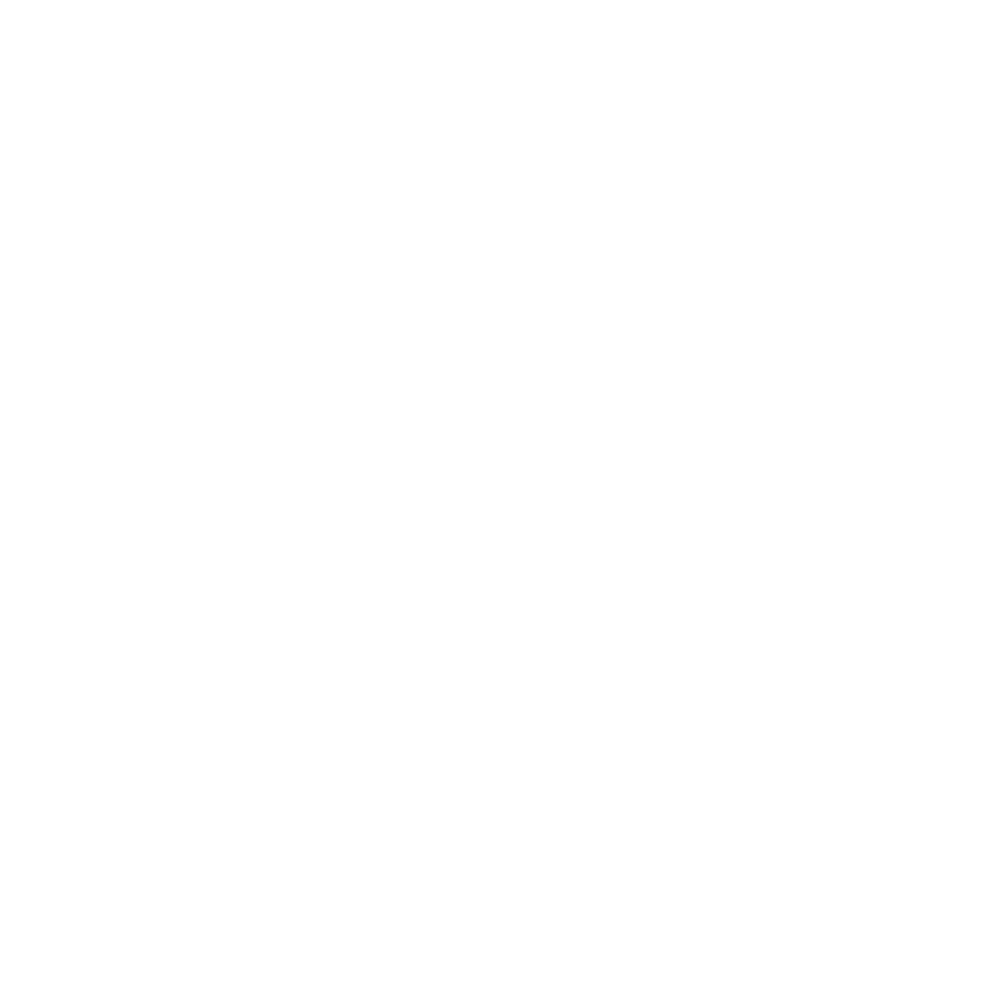 Background
Global organizations which provide similar data model
Standard semantic for IoT device digitalization
Clear and unified definition of device functions
Better data interworking between IoT devices
Loose coupling of IoT software and hardware
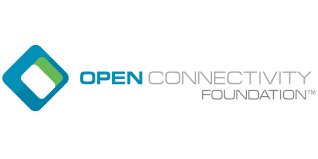 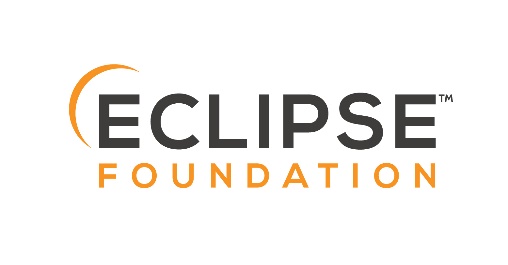 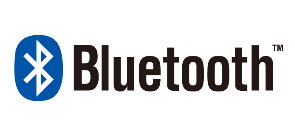 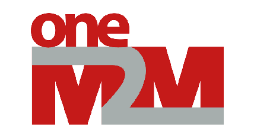 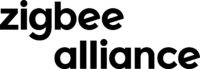 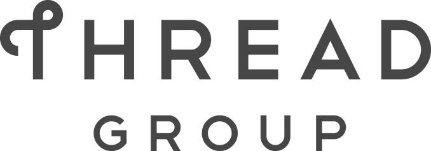 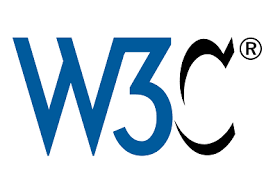 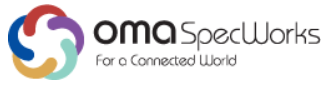 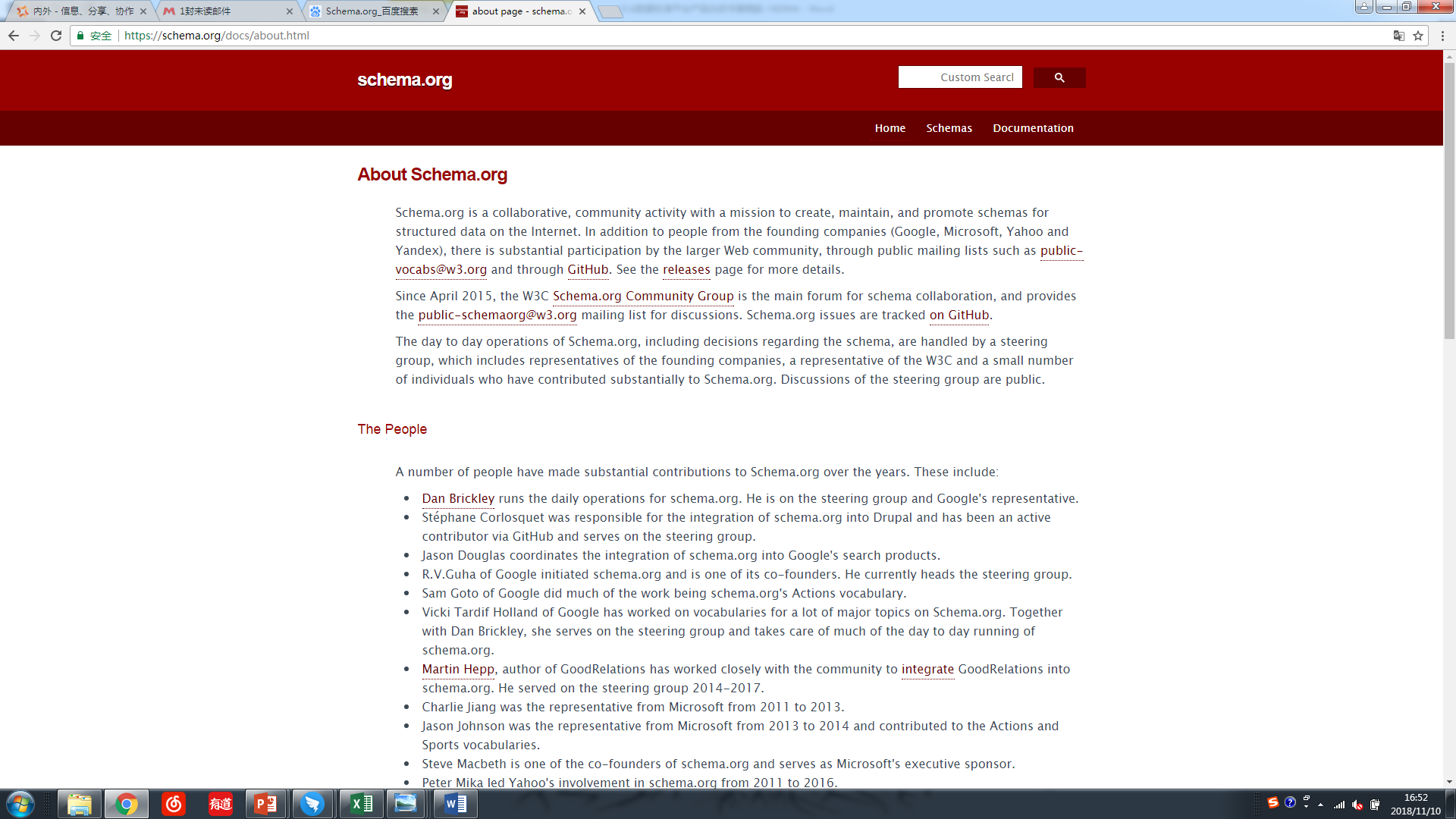 Definition
{  
    "properties": [
        {
            "identifier": "LightSwitch",
            "dataType": {
                "type": "bool"
            }
        }
    ],
    "events": [
        {
            "outputData": [
                {
                    "identifier": "ErrorCode",
                    "dataType": {
                        "type": "enum"
                    }
                }
            ],
            "identifier": "Error",
            "type": "error"
        }
    ]
}
Status:
Online/Offline, Active/Deactive
Status
Profile:
Static description
Profile
Functionality
Property: Run-time status
Service
Service: Action, command
Event: Information, warning and fault
Property
Event
Thing Abstract Model
Things Specification Language
(JSON Schema)
Model Construction Example
Resource Module Library
Wi-Fi Connectivity Module
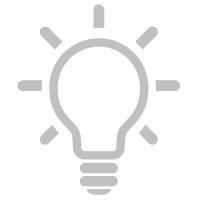 Basic Property
SNR
RSSI
Channel
Product based on Thing Model
…
Band
BSSID
Thing Model: Light
BT Connectivity Module
Property
OTA Module
Basic Resource Library
Color
On/Off
Darkness
…
Basic Property
Event
…
On/Off
Color
Temperature
Fault report
Basic Service
…
volume adjust
Count down
Wi-Fi Connectivity Module
Basic Event
OTA Module
…
Tumeout
High temperature
Thing Model
Basic Resource
Resource Module
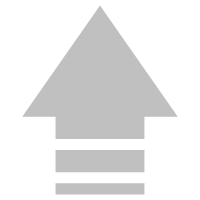 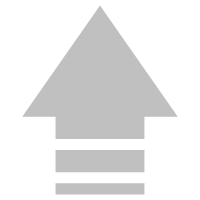 ICA Data Standard Platform ( IDSP )
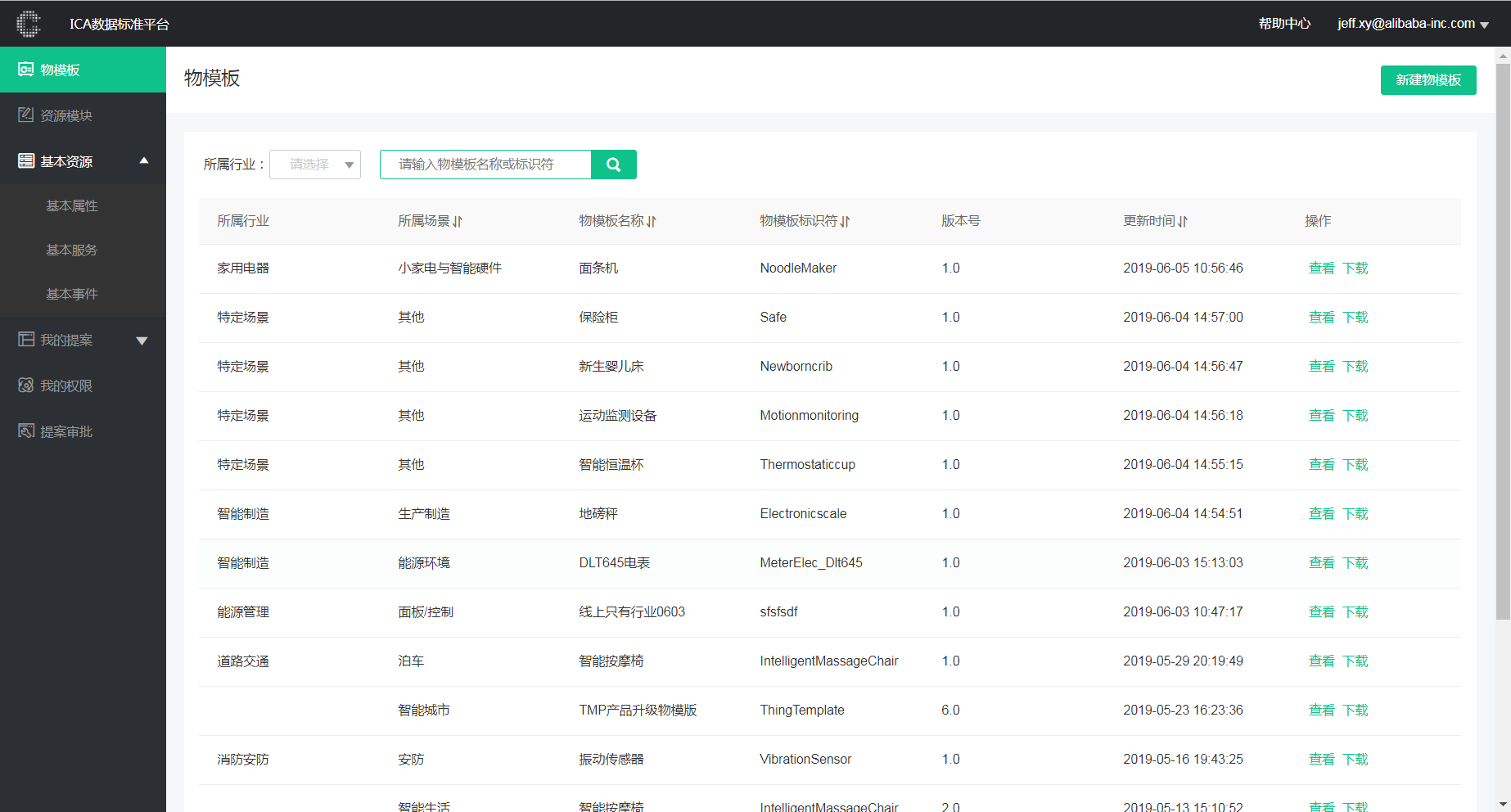 Tag:
Create
View
Thing Model
Download
Resource Module
Basic Resource
My proposal
My Permission
Proposal Approval
IDSP : Online tool for the co-creating and sharing of ICA Thing Model
https://www.ica-alliance.org/dataindex
Lifecycle
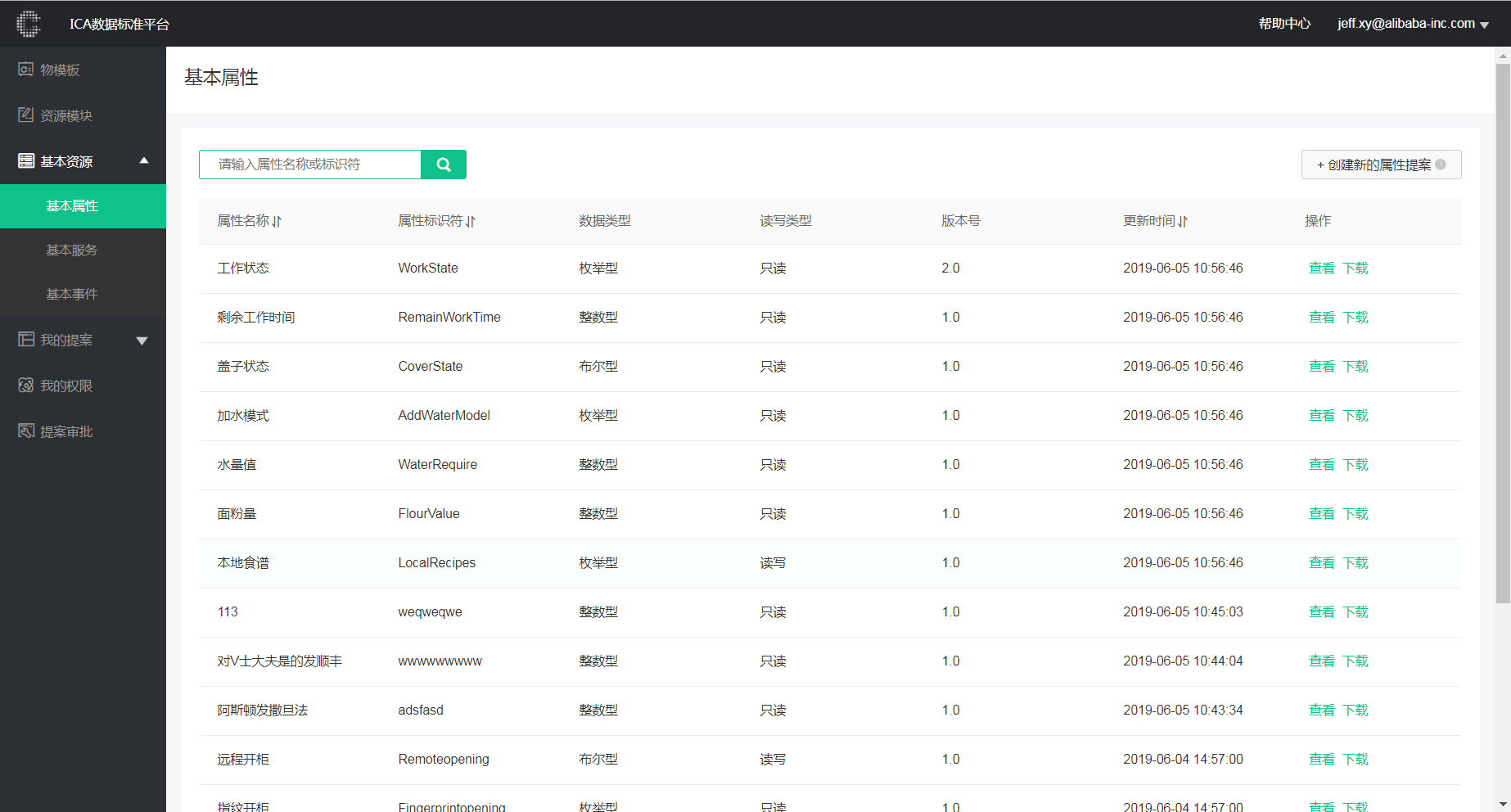 IoT Market
Things binding
On sale
Partners
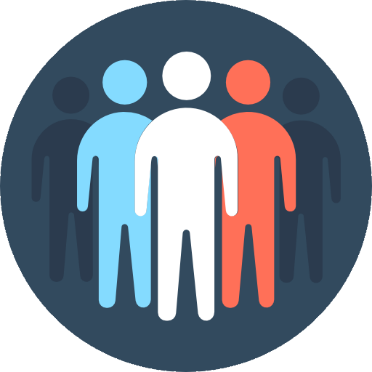 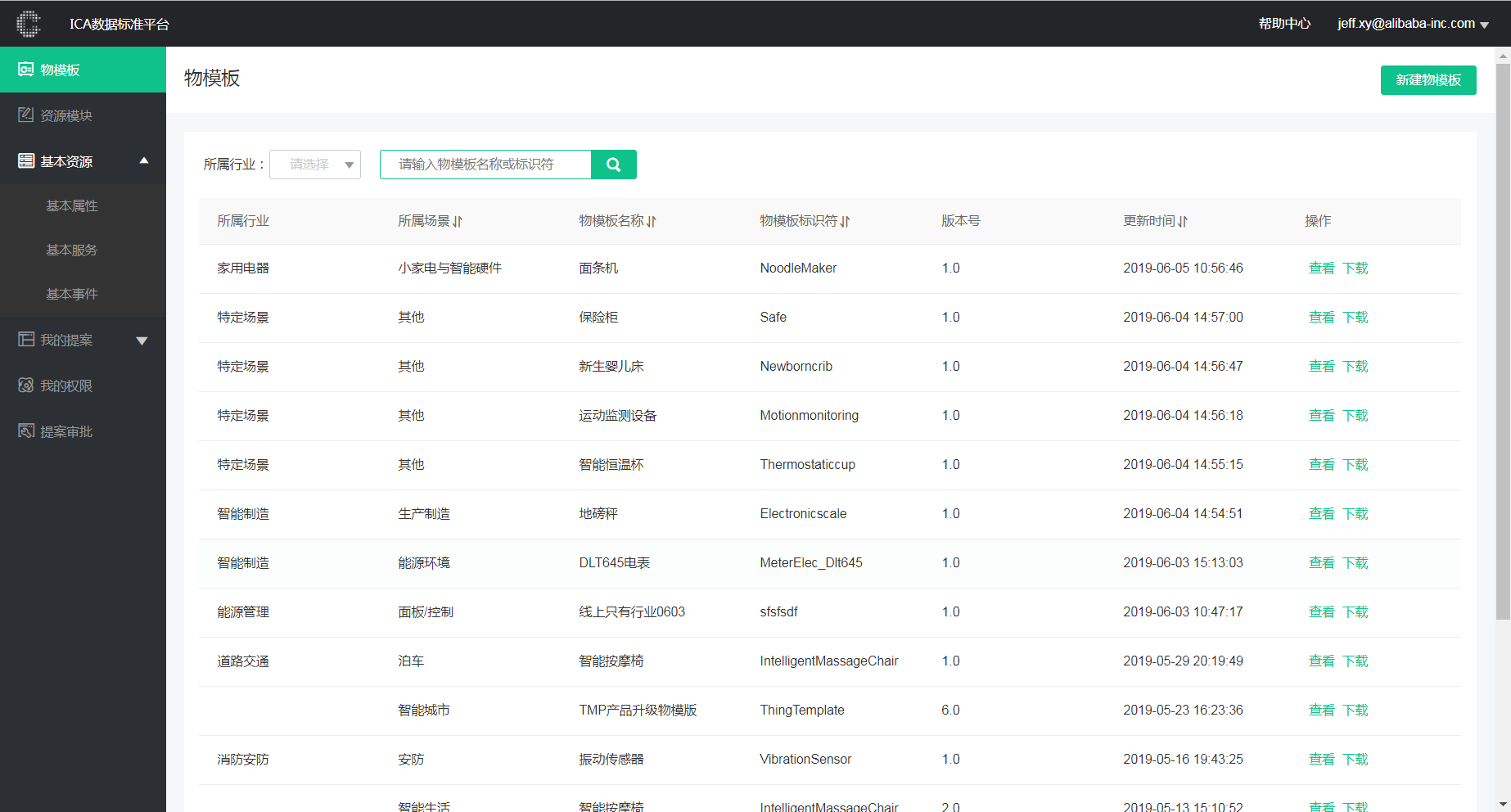 IoT Link P/F
ICA WG
Definition
Submission
Thing model
Thing model
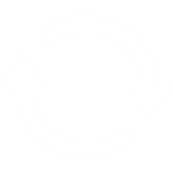 Data service
ICA Data STD P/F (IDSP)
③ Base  Inheritance, Thing Model  Space/Scenario Model
① Interworking between STD P/F and Link P/F
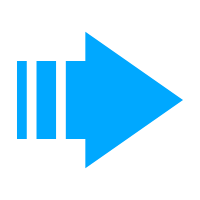 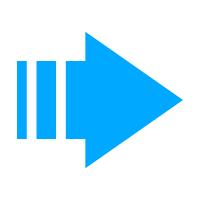 ② On-line "Crowdfunding”for thing models
Process
Step 1
Step 2
Step 3
Step 4
Deploy device full-lifecycle MGT. based on Thing model capability
Easily create product or device based on thing model
Publish product and head for commercialization
Define thing model in IDSP, submit and sync to Alibaba Cloud P/F
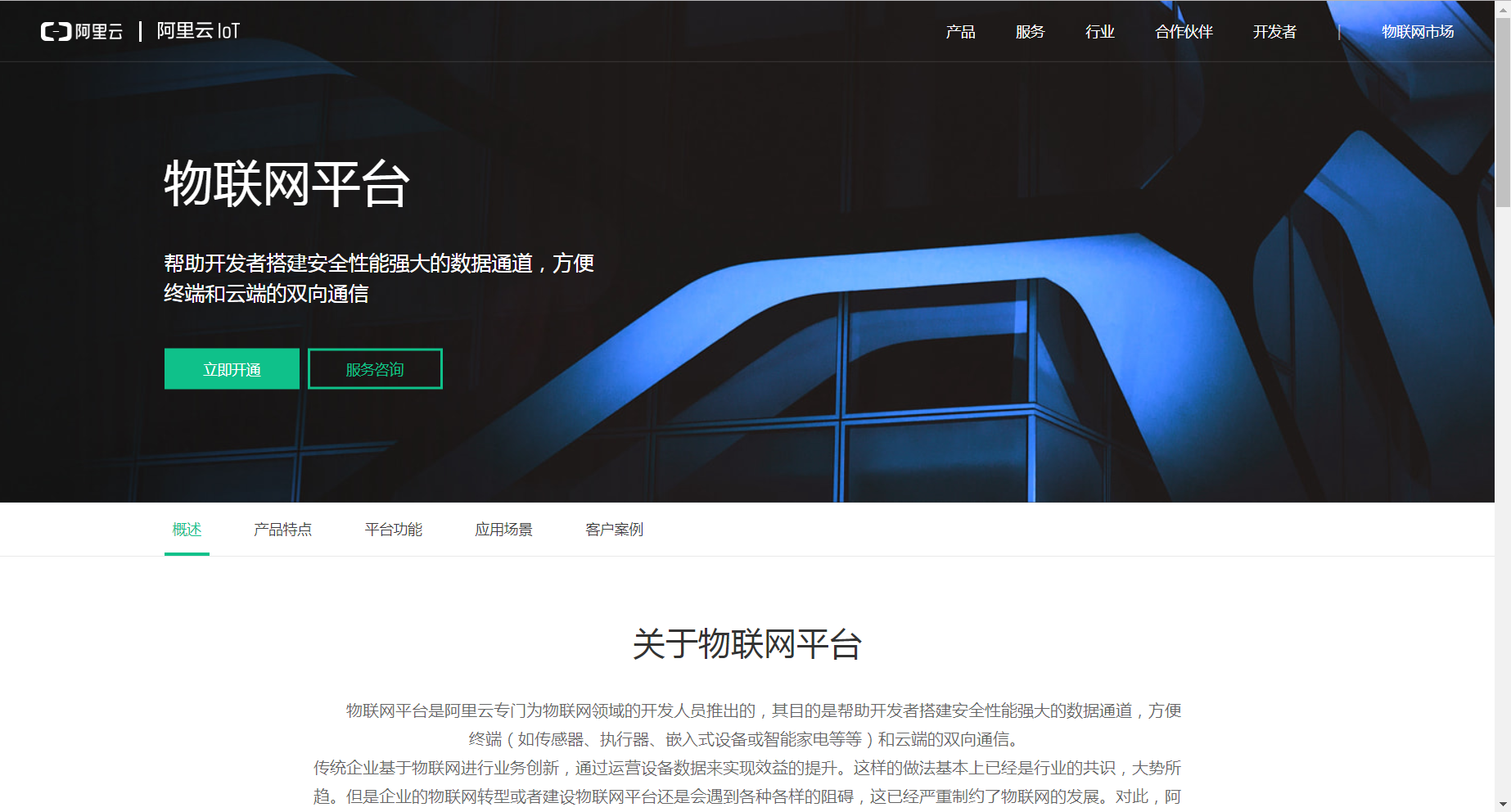 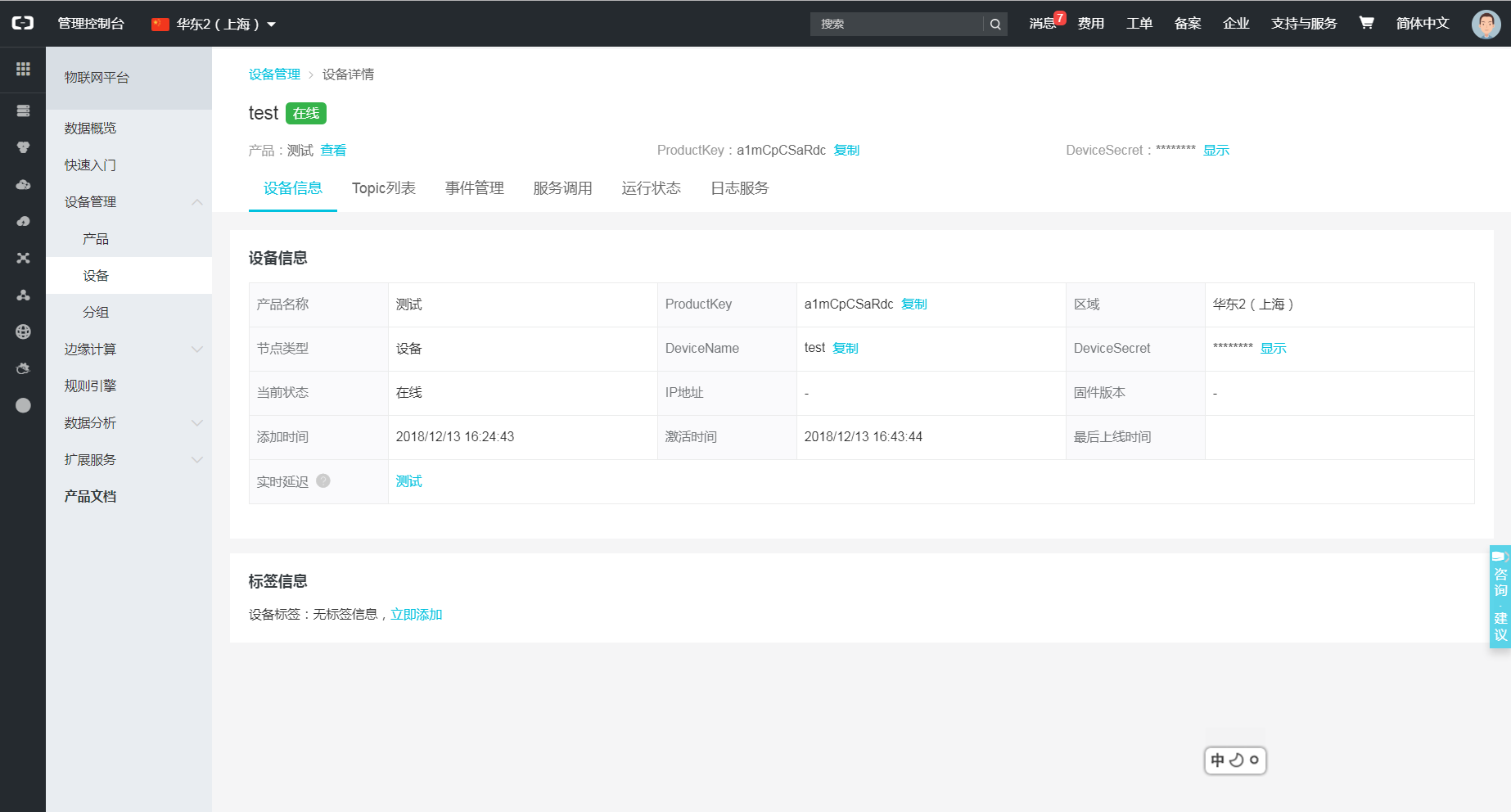 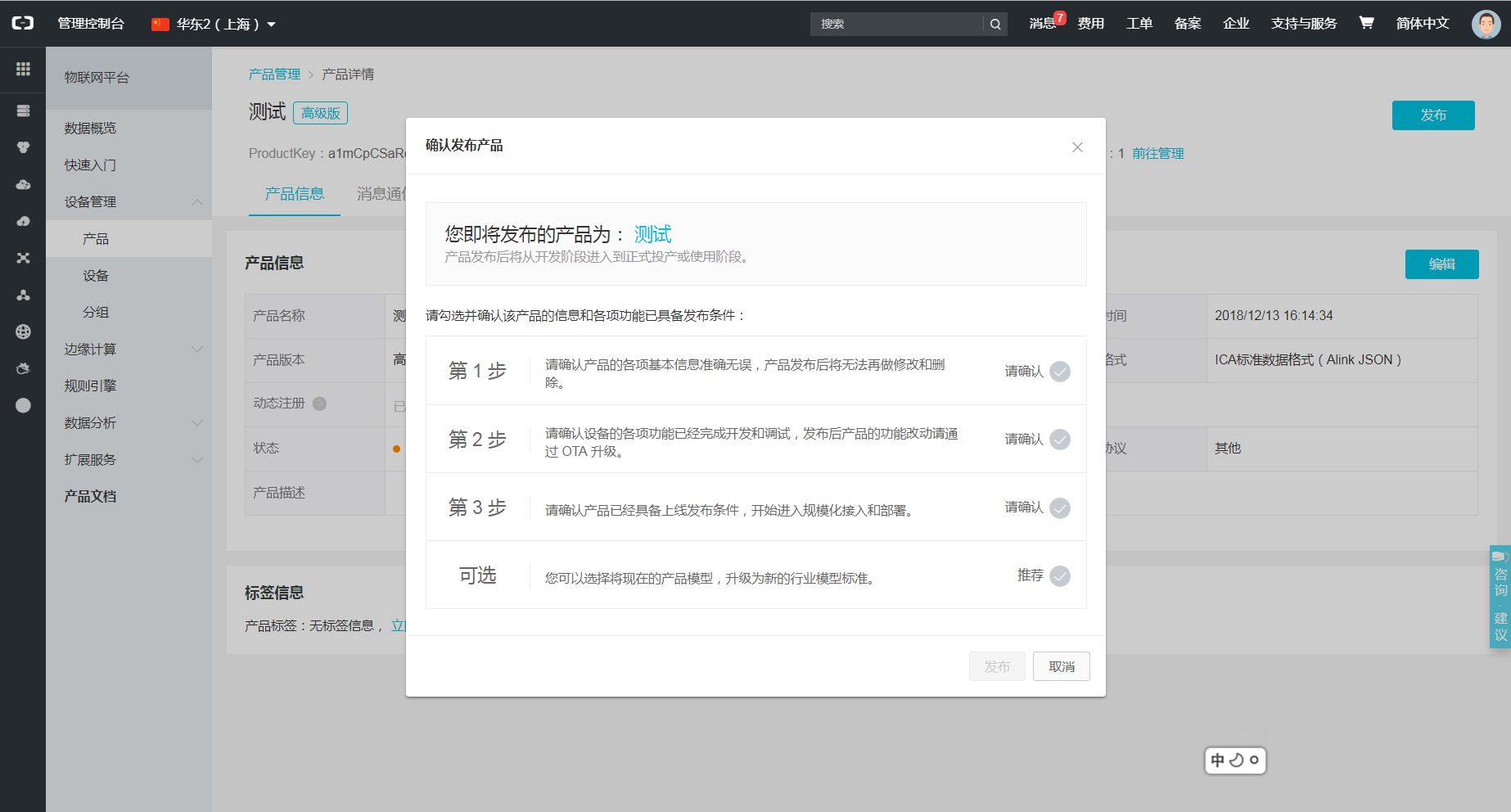 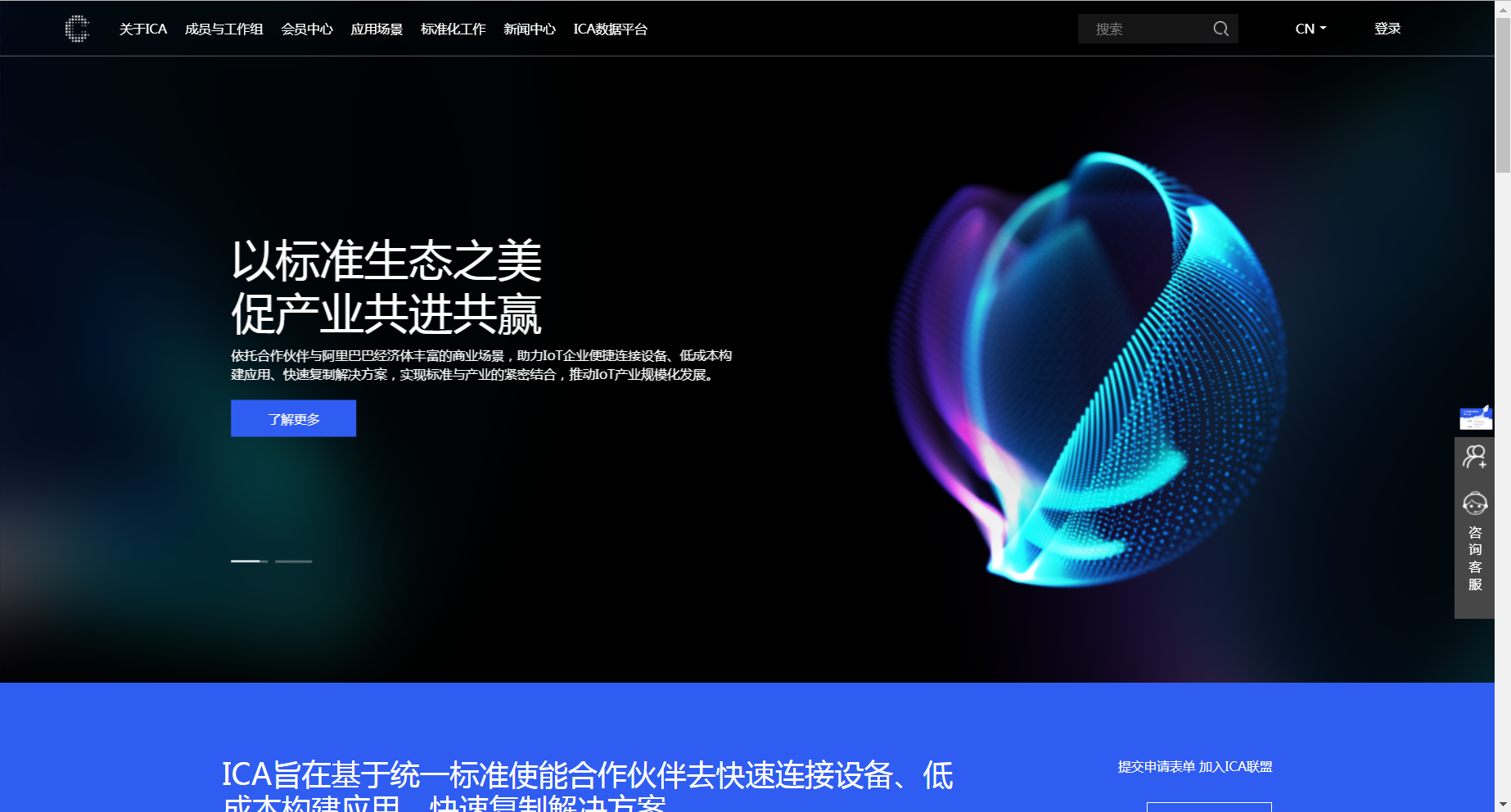 IDSP: https://www.ica-alliance.org/dataindex
Alibaba cloud P/F: https://iot.aliyun.com/products/linkplatform
Demo video: http://cloud.video.taobao.com/play/u/2663106983/p/1/e/6/t/1/218971778705.mp4
Example: PreciseTimeSpaceCamera
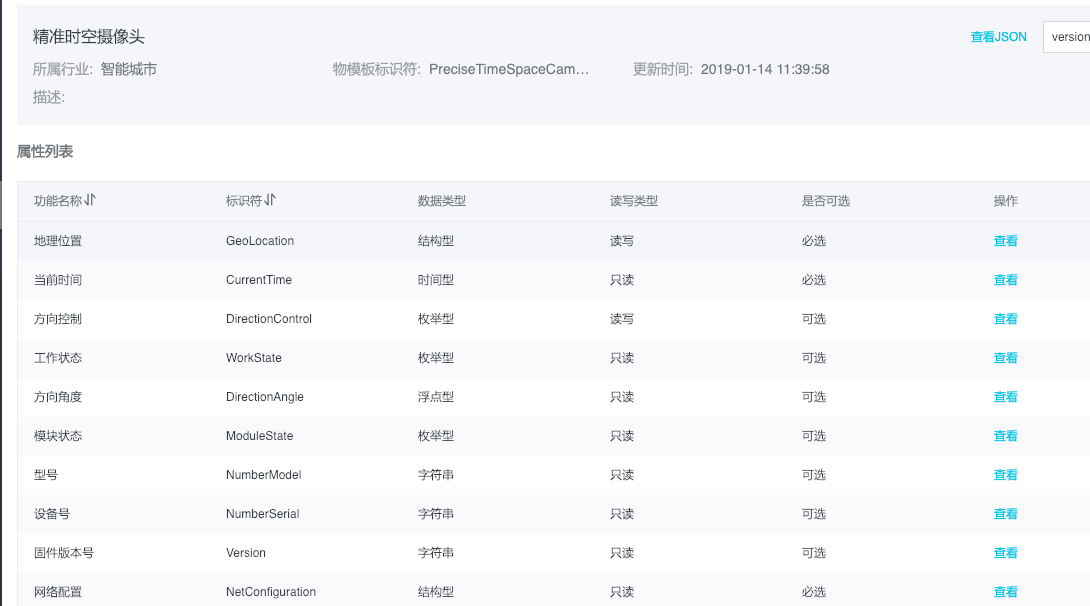 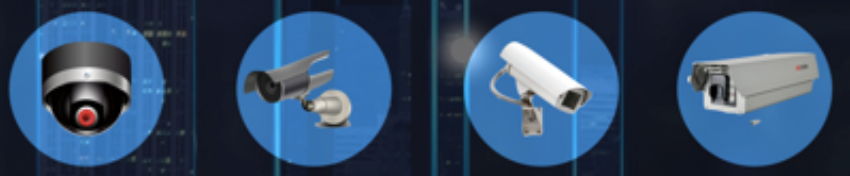 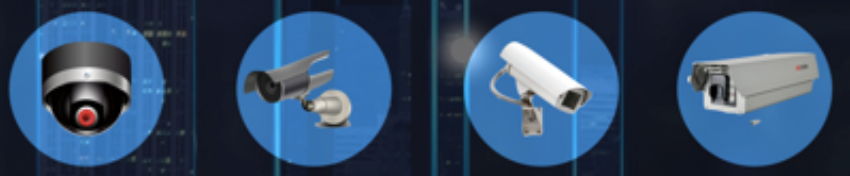 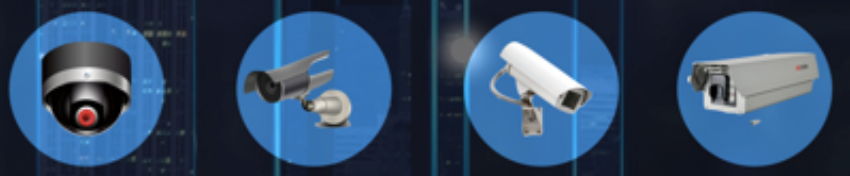 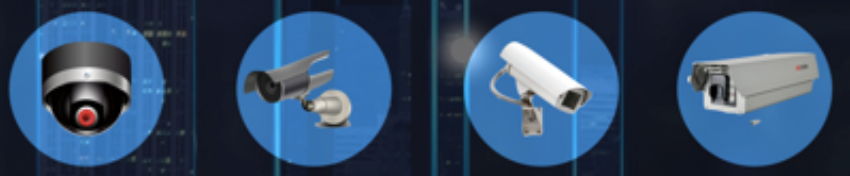 Capability
Internet content/service integration (GIS, BIM etc.)
Drag-and-drop dev.
 and visual management
Hub device connection and Smart living interoperability
Service
ICA Ecosystem
Alibaba Cloud Market (app, API…)
Alibaba Cloud Product Matrix
Alibaba Group Economy (Tmall…)
Open P/F
Capability
Thing virtualization
Thing communication
Thing searching
Protocol and STD.
Thing Data repository
Thing data computing
Thing relationship
HW certification
Thing identification
Thing shadow
Device driver
Firmware updating
ICA Thing Index
Based on Thing Model statistics, provide more product and business insight services for partners
Device
Device shipment
Brand awareness
Utilization status
ISV & SI heat list
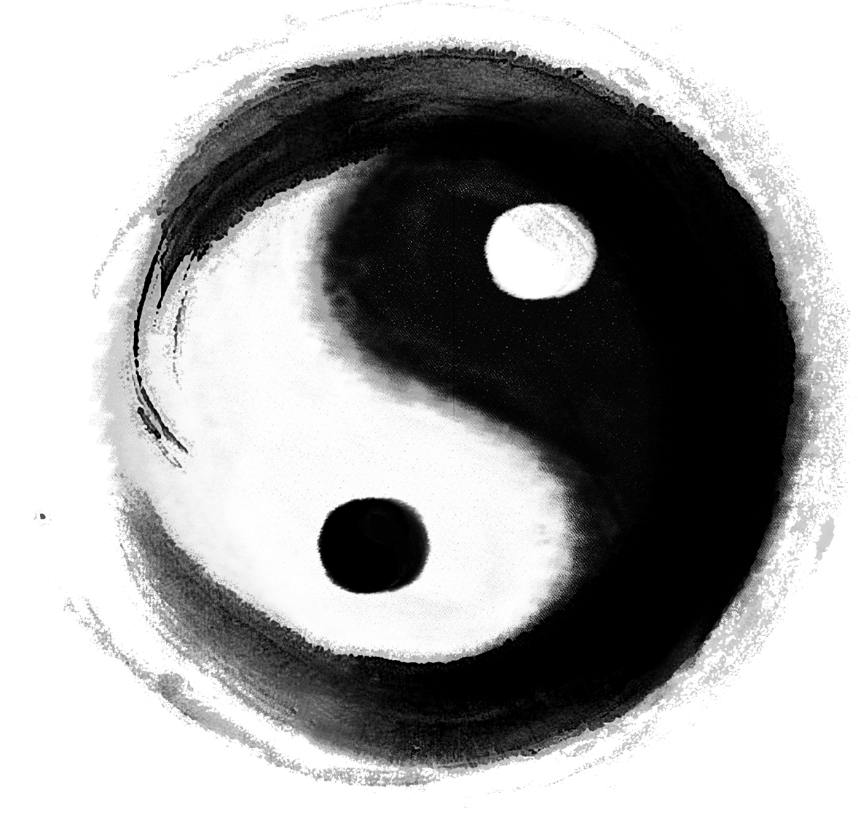 Application
Thing Model
Model heat map
Model awareness
Coverage rate
Industry tag
Scenario
Connection
Technology
Chipset & Moduile
Connectivity ratio
Trend of new model
Trend of new app.
Innovation
Command & Event
Reusability
Functionality
City level coverage
Biz opportunity
Region
Business
Ecosystem Overview
Standard access to mask IoT HW differences, tools to accelerate development on thing-model-based VAS
ICA
Thing
Model
Index
BI 
Board
Smart City
Smart Manufacturing
Smart Living
Thing model based VAS
(e.g. Digital Twins)
Cloud side
Inheritance or Mapping
Thing Model Base Pool (Parent Template)
Thing Model VAS Tools
(Data storage/search/display/analysis etc. )
3rd –Party Models
Publish and Approval
End side
Alibaba IoT HW pool
(Tmall, DingTalk, Cainiao…)
HW ecosystem
Current state
5,000+
Cooperative Partners
1000+
Thing Models
8+
Vertical Industries
[Speaker Notes: Co-creation]
THANK YOU